Students and Accreditation (Standard IV) COLLABORATIVE
Jessica Ayo Alabi, Orange Coast College 
Kevin Bontenbal, Cuesta College, ACCJC Commissioner 
Elizabeth Romero, Clovis Community College
Student involvement in the Accreditation Process
Why do we need to invite students into the process?
Student is mentioned 119 in the standards
Governance bodies - how many are identified?
Focusing on Standard IV
Standard IV: Leadership and Governance
Standard IV: “Through established governance structures, processes, and practices, the governing board, administrators, faculty, staff, and students work together for the good of the institution.”
Standard IV.A.1: Institutional leaders create and encourage innovation leading to institutional excellence. They support administrators, faculty, staff, and students, no matter what their official titles, in taking initiative for improving the practices, programs, and services in which they are involved. When ideas for improvement have policy or significant institution-wide implications, systematic participative processes are used to assure effective planning and implementation. 
Standard IV.A.2. The institution establishes and implements policy and procedures authorizing administrator, faculty, and staff participation in decision-making processes. The policy makes provisions for student participation and consideration of student views in those matters in which students have a direct and reasonable interest. Policy specifies the manner in which individuals bring forward ideas and work together on appropriate policy, planning, and special-purpose committees.
Title 5
§ 51023.7 Students. 
(a) The governing board of a community college district shall adopt policies and procedures that provide students the opportunity to participate effectively in district and college governance.
The Vital Link between Accreditation and Program Review
[Speaker Notes: Jeff]
Standard Program Review…Our traditional approach.
Key performance indicators (KPIs) provide signals for how efficient and effective the programs are meeting the mission of the college and support student success
[Speaker Notes: Traditional measures have relied on measures of efficiency such as productivity, enrollments, and program completions
It is more than just this with an equity-minded, student-centered informed Program Review
How can these be made more meaningful and truly address a student focused goal?]
Imagine Student-Centered Program Review
Student-Centered Program Review
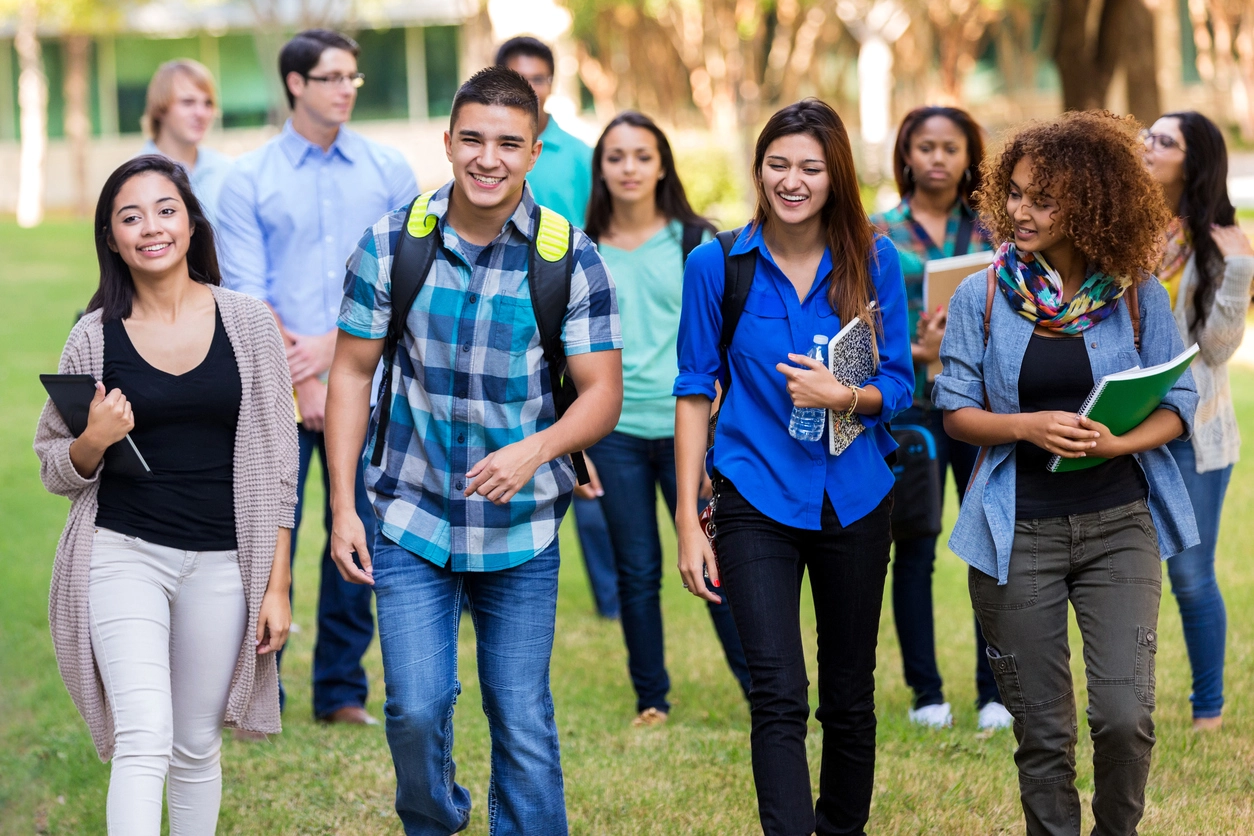 How can student voice be included?
In the Program Review process [student membership on committees (if they exist)]
In evaluating programs (with chair, surveys, etc)
How do you learn about student educational goals and assess programs to see that their goals are being met?
How are disaggregated data used to identify and address equity gaps?
[Speaker Notes: Mayra]
Quantitative Data vs Qualitative DataSmall Group
Moving beyond Compliance toward a focus on Student Success and Equity:

Program Review has typically focused on quantitative data.

What qualitative data is being collected that reflects direct student experience?

How can we collect data and incorporate student experiences as an engine of improvement?
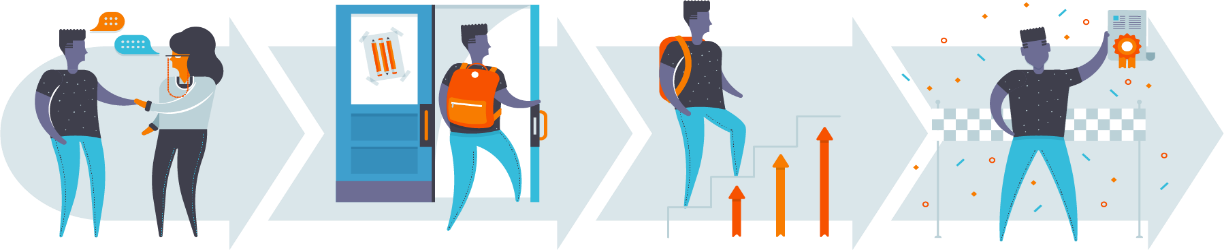 [Speaker Notes: Mayra]
Small Group - Share out:
In small groups discuss what your college does to include students in the accreditation process and/or work?
Share the important role/responsibility students have with College Committees and Governance
What role do the students play in the site visit?

Share with the larger group some of the ways you are including students.